Chapitre 9 : Les fonctions (2)
Seconde 11
Mme FELT
1
I – La fonction carré
1. Définition
2
2. Représentation graphique
La courbe représentative de la fonction carré est une parabole de sommet O.
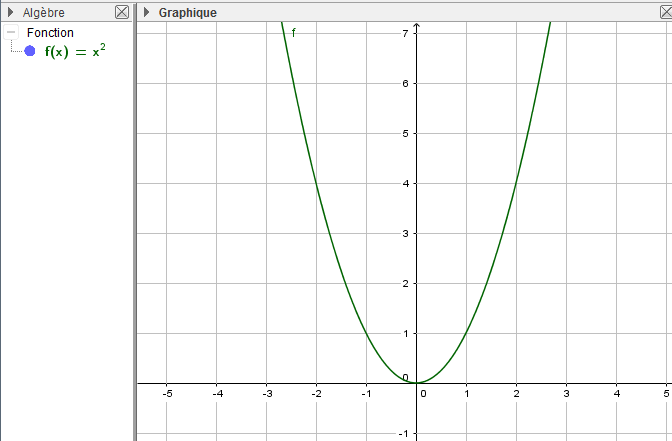 3
Propriétés :
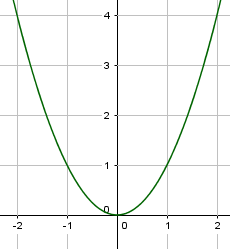 La courbe représentative de la fonction carré est située au-dessus de l’axe des abscisses, et a un seul point en commun avec celui-ci, l’origine du repère.
La courbe représentative de la fonction carré est symétrique par rapport à l’axe des ordonnées.
4
3. Variations et signe
0
0
5
Exercices 30, 32 et 36 p 96
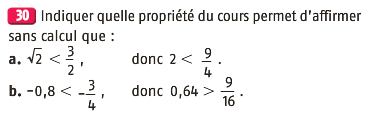 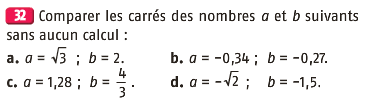 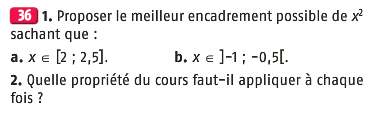 6
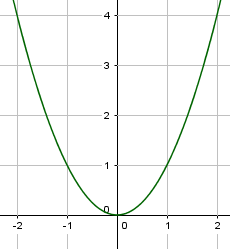 Propriété :
7
Exercices 22, 26 et 27 p 95
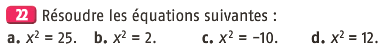 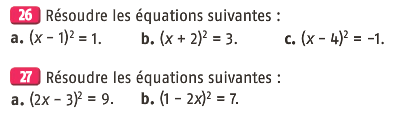 8
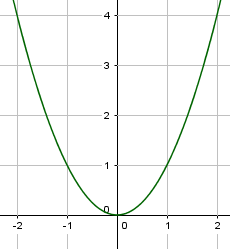 Propriété :
Soit k un nombre réel positif.
9
Exercices 45 et 46 p 96
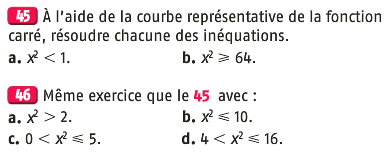 10
II – Fonctions polynômes de degré 2
1. Définition
11
Exercices 55 et 57 p 97
Développer l’écriture de f(x) , puis préciser si la fonction f est une fonction polynôme de degré 2 ?
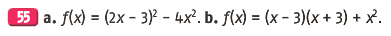 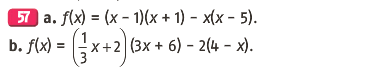 12
2. Sens de variations
Propriétés :
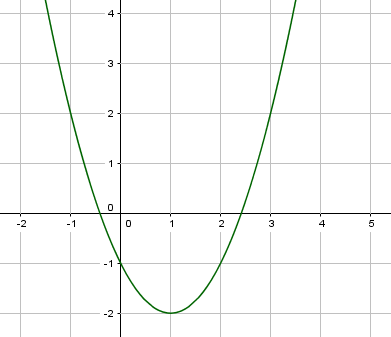 La courbe représentative d’une fonction du second degré est une parabole de sommet S
Elle admet un axe de symétrie : la droite parallèle à l’axe des ordonnées passant par le sommet.
13
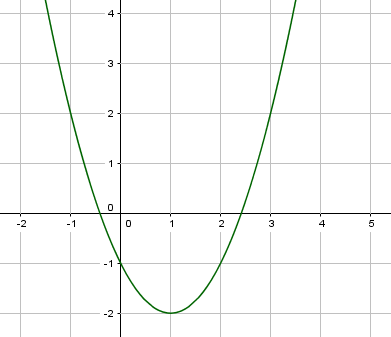 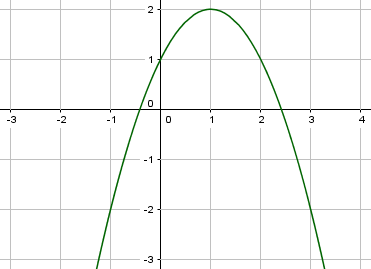 14
Exercice 81 p 98
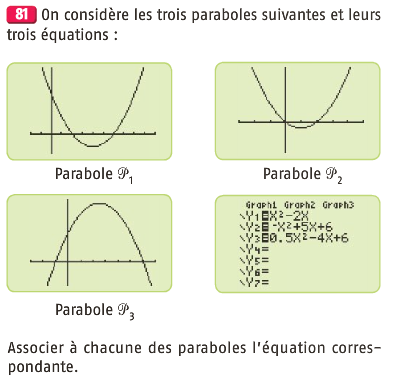 15
3. Sommet de la parabole
Définition :
Le point de la courbe qui correspond au maximum ou au minimum est appelé le sommet S de la parabole.
Propriétés :
16
Exercice 67 p 97
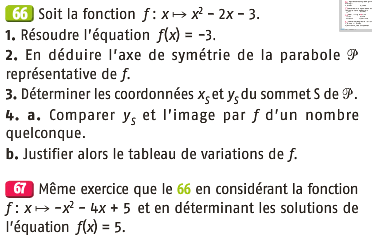 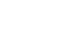 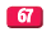 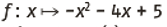 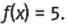 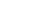 17
Exercices
18
4. Forme canonique
Forme canonique
Forme factorisée
Forme développée
19
4. Forme canonique
Propriétés :
20
Exercices 82 et 83 p 98
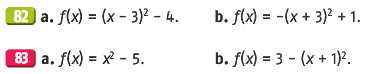 21
Exercice 85 p 98
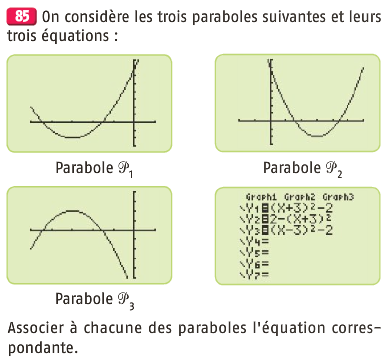 22
Enoncé 6 p 91
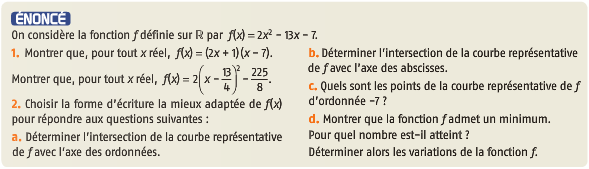 23
Exercice 89 p 99
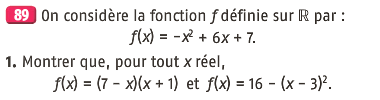 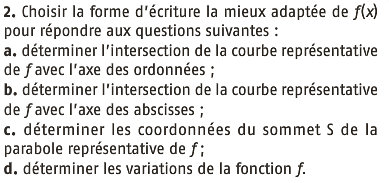 24
Exercice 135 p 102
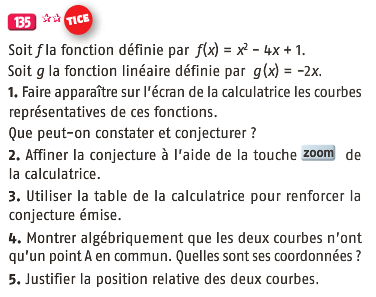 25